Quantum systems from probabilistic cellular automata
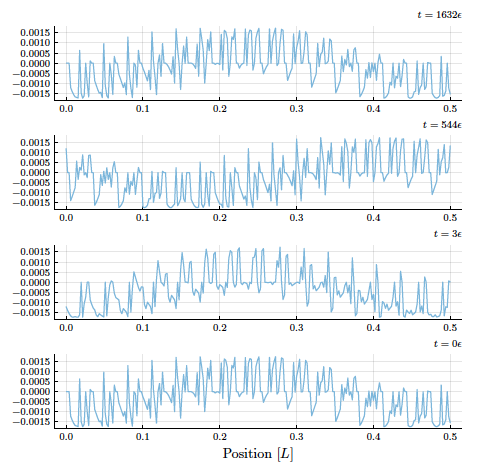 The probabilistic world
Physicists describe the Universe by a probability distribution for events at all times and positions
Classical statistics
Quantum mechanics follows by focus on time-local subsystems
Overall view on quantum mechanics
Quantum mechanics from quantum field theory
Functional integral : variables for all times ( fields, bit configurations, paths ) 
Local time physics : 
   Focus on hypersurfaces
   labeled by t
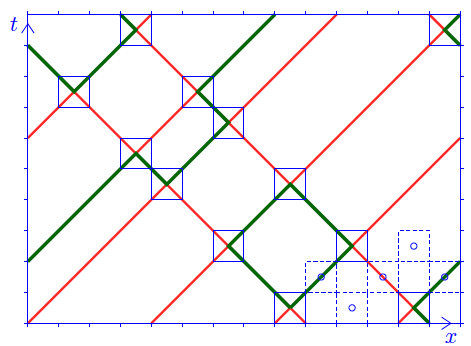 Quantum mechanics
Projection on local time subsystem        
 ( Feynman )
Wave function, operators, 
linear evolution law,    𝜓(t+𝜀)=U(t) 𝜓(t)
superposition of solutions,
formalism of quantum mechanics
Overall probability distribution for events at all times and positions
Euclidean functional integral
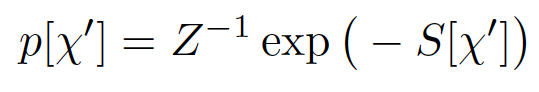 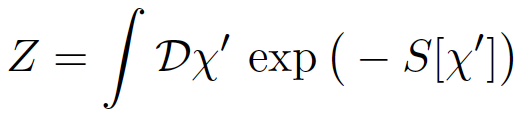 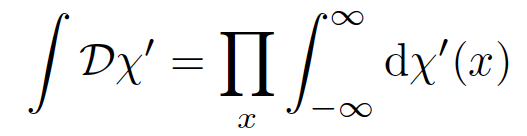 Euclidean functional integral
Projection on local time subsystem        
 ( Feynman )
Wave function, operators, 
linear evolution law,   
superposition of solutions,
formalism of quantum mechanics
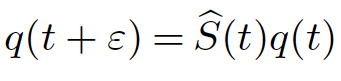 Euclidean functional integral
Wave function q(t) is real
Loss of information during evolution,  e.g. approach to equilibrium state with some correlation time or length

                     Not always !
Probabilistic cellular automata with deterministic invertible updatingare classical probabilistic systems No loss of information during evolutionThey are discrete quantum systems
Cellular automaton
Deterministic manipulation of bit configurations
Updating rule of bit configurations in sequential steps
Updating of a cell depends only on some neighboring cells
Repetition ( at least after certain number of time steps)
   ( Classical computer is an automaton without repetition )
Updating rule for random automaton
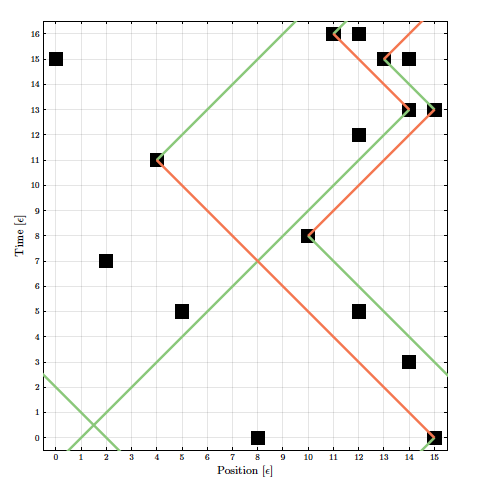 Four types of bits

right- and left- movers

red and green

At randomly distributed scattering points:
occupied bits change direction and color.

Repetition of distribution after certain number of time steps
Cellular automaton
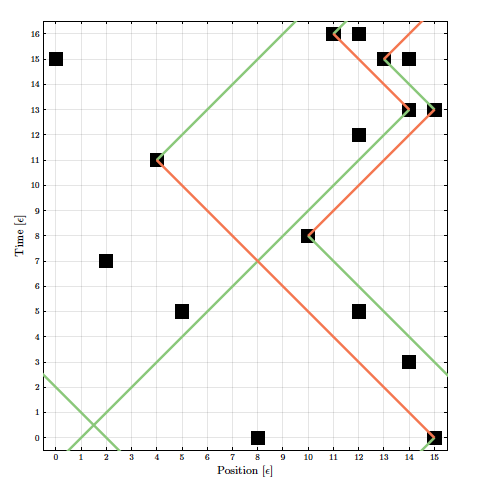 Updating of bits 
in cell (t, x) 
is influenced only 
by the cells 
(t-𝜀, x-𝜀) and
(t-𝜀, x+𝜀).

Causal structure of QFT with light cones
Probabilistic cellular automaton
Probability distribution for initial configurations

                 deterministic updating
Probabilistic cellular automaton
Probabilistic initial condition: Specify at initial time tin 
for each bit configuration      a probability

Evolution: every given configuration      at tin
propagates at t to a configuration 



Updating rule: specifies
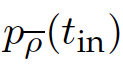 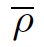 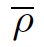 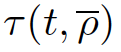 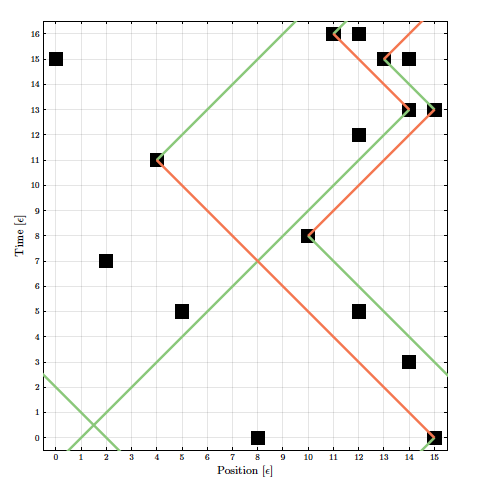 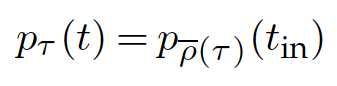 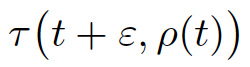 Overall probability distribution
Follow trajectory of some initial configuration
Probabilities are equal for each point on trajectory
Probabilities for arbitrary bit configurations in time and space.  They differ from zero only for configurations that can be reached allowed trajectories


     Classical probabilistic system
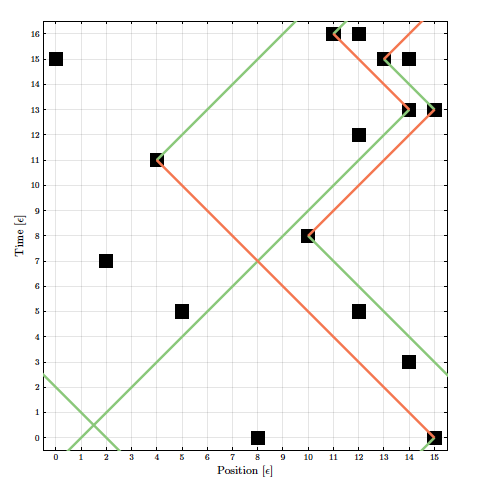 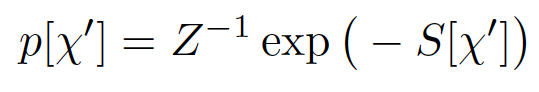 Wave function for probabilistic cellular automaton
Local time probability distribution: at every time t a bit configuration τ occurs with probability         , which equals the probability for the initial bit configuration from which it originates.
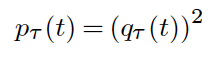 Real wave function q(t): probability amplitude
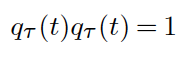 q(t) is a unit vector
Deterministic and probabilisticcellular automaton
Deterministic CA : sharp wave function


Probabilistic CA : arbitrary wave function
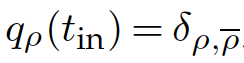 Step evolution operator
Evolution for basic time step is encoded in the step evolution operator


Contains the updating rule for CA
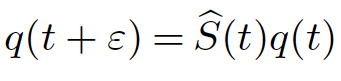 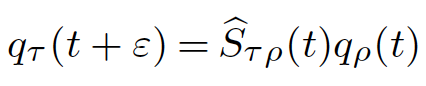 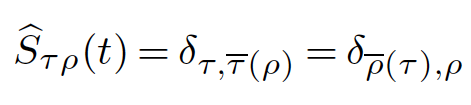 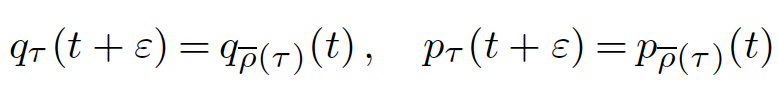 Unique jump matrix
Step evolution operator for cellular automata is unique jump matrix
In every row  and column: precisely one element +1 or -1, all other elements zero
         
            is orthogonal
            and therefore unitary
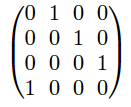 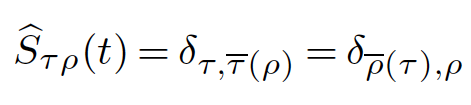 Hamiltonian
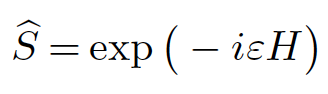 Define H by

H is Hermitian and piecewise constant

Interpolating continuous time evolution


Schrödinger equation

Solution agrees with discrete evolution for t=
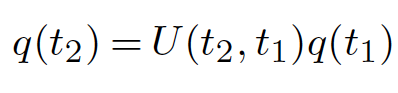 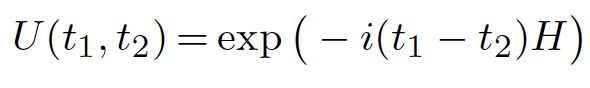 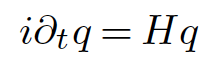 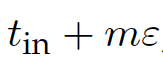 Complex structure
Suitable set of two discrete transformations for complex conjugation and multiplication by i

Configurations at given t with single occupied bit: (x, 𝛾)
Wave function for a single occupied bit: q𝛾(t, x)

red and green correspond to 
real and imaginary parts of complex wave function
Random probabilistic automaton
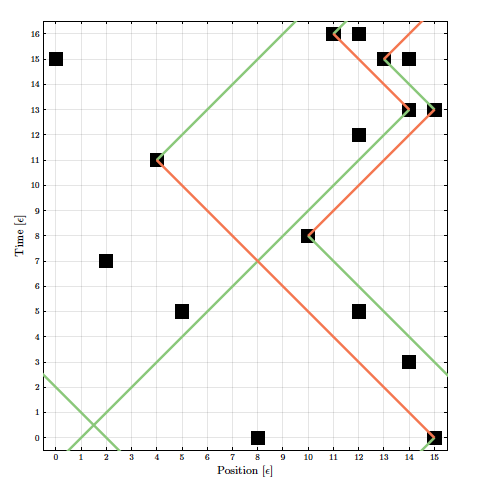 Four types of bits

right- and left- movers

red and green

At randomly distributed scattering points:
change of direction and color
Repetition after certain number of time steps
Free massless Dirac fermions
Without scattering: automaton describes quantum field theory for free massless Dirac fermions in one space and one time dimension
Arbitrary number of fermions
Half filled vacuum with all negative energy states filled

Single fermion state:  𝜓𝛼(t, x)
Momentum observable for single fermion state
Fourier transform 

Momentum operator
Continuum limit

Momentum distribution
Expectation value
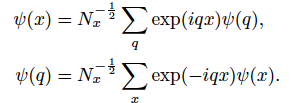 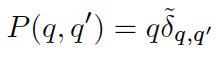 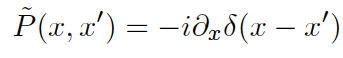 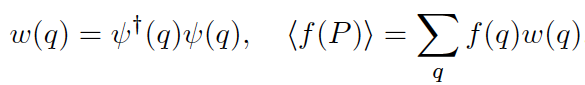 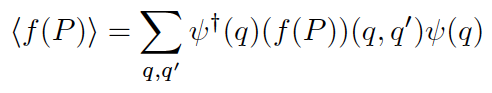 Conserved momentum
Momentum is a conserved quantity

The expectation values
do not depend on time 

Momentum eigenstates : plane waves
They require probabilistic automaton with smooth wave functions
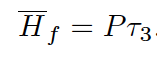 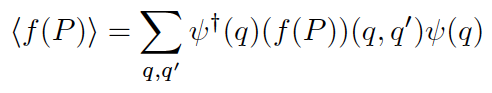 Statistical observables
Momentum is a statistical observable
No fixed value for given bit configuration
Characterizes properties of probabilistic information ( similar to temperature )
Does not commute with position operator
Bell’s inequalities do not apply to pair position and momentum since no classical correlation function can be defined
Numerical solution
Simulate simple system by following trajectories numerically
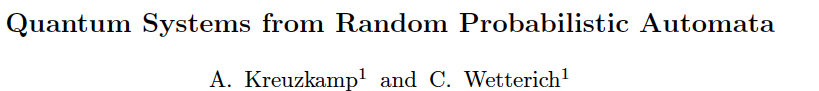 Brownian automaton
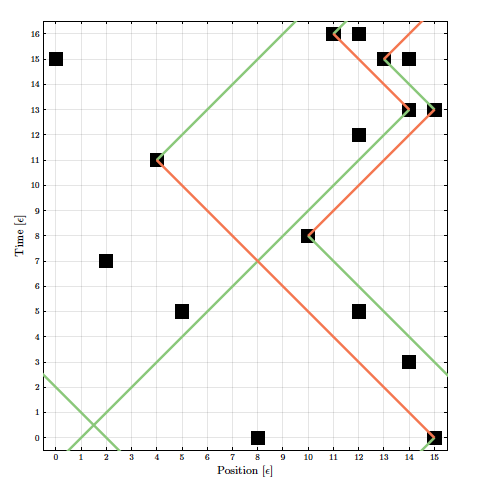 Single bit occupied

Start with smooth probability distribution           
   ( harmonics corresponding to solution of Dirac equation with mass )


evolution at different 
    time steps
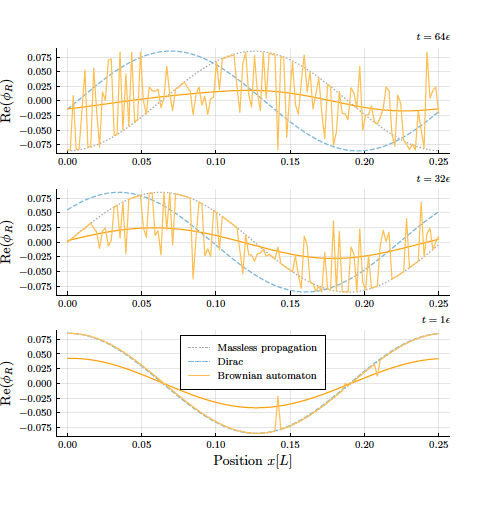 Conserved energy
Mesoscopic Hamiltonian defines conserved energy observable
H is not known explicitly
Single time step


Generalized potential 

Repeat Mt times: mesoscopic Hamiltonian H
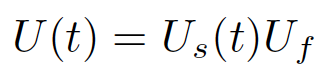 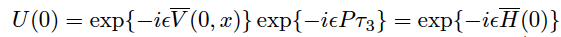 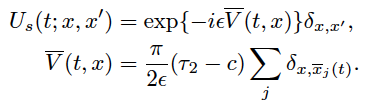 Conserved energy
Energy is conserved, but spectrum and eigenfunctions of
Hamiltonian not known.
Analyze energy spectrum from transition element
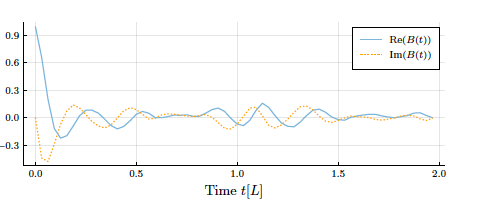 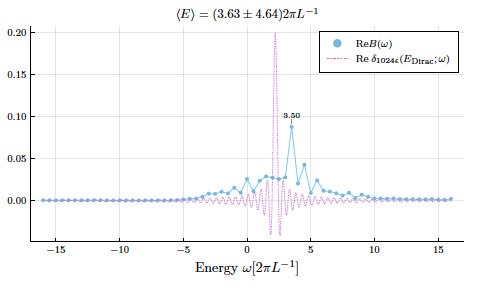 Superposition of 
energy eigenstates
Periodic evolution of probability distribution for energy eigenstates
Automaton with periodicity in space:
Energy eigenstate found explicitly


Evolution
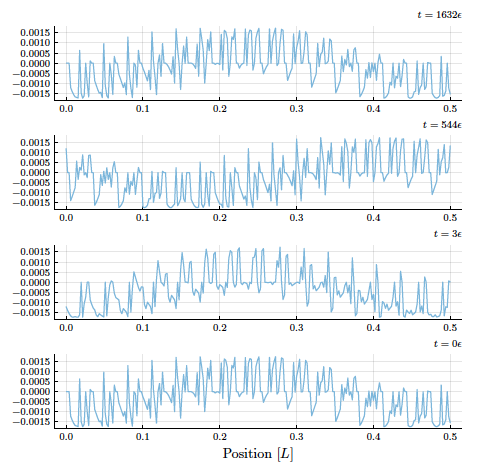 Conserved coarse grained momentum
Space translation invariance by Mx introduces conserved coarse grained momentum

Evolution of 
momentum distribution

Diagonalize H on subspace with given coarse grained momentum
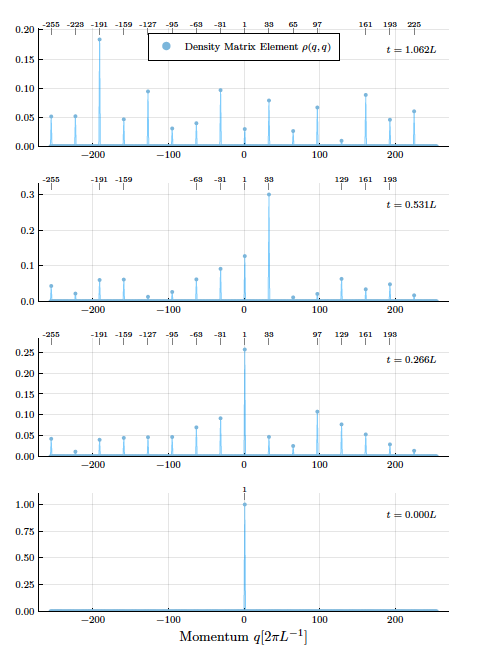 Naïve continuum limit
If commutator terms in expansion of U can be neglected for smooth enough wave functions



Hamiltonian for free massive Dirac particle
with mass proportional to mean number of scattering points
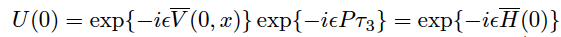 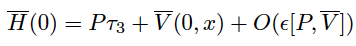 Dispersion relation for early evolution of Brownian automaton
Conclusion
Quantum formalism very useful for investigation of random probabilistic automaton
Continuum limit for random automaton not established
Extended model for quantum particle
   in a potential ?
Quantum mechanics from classical statistics
Probabilistic cellular automata are classical statistical systems.
Probabilistic cellular automata are discrete quantum systems. 
Quantum mechanics emerges from a classical statistical system.
No go theorems ( Bell etc. ) do not apply to all pairs of observables.
Outlook: How to find overall classical probability distribution for quantum particle in an arbitrary potential ?
Top down approach: Find automaton for interesting QFT. Construct vacuum and one-particle excitation. Find continuum limit.  Realistic setting, but hard to implement.
Bottom up approach: Explicit construction of probabilistic automaton is already done for
quantum particle in harmonic potential
single qubit with arbitrary time-dependent Hamiltonian
Classical probability distribution not realistic, 
but useful conceptually. No contradictions.
Beyond probabilistic automata
“Unitary” change of probability distribution more general than probabilistic automata
Step evolution operator can be orthogonal, but not a unique jump matrix
Small neuromorphic computer has learned how to find the classical probability distribution for arbitrary (entangled) two-qubit states and to perform arbitrary unitary transformations 
( with C. Pehle )
Classical probability distribution for maximally entangled two-qubit quantum state
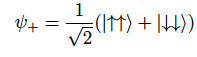 6 classical bits,
64 configurations
bit quantum map
from probability 
distribution to 
quantum density 
matrix
Automaton has been constructed for discrete fermion model with interactions in 1+1 dimensions
Grassmann functional integral
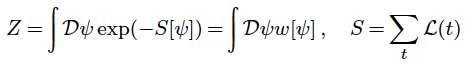 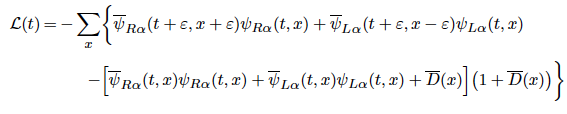 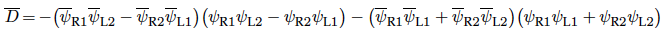 Naïve continuum limit is Lorentz invariant
Dirac spinor
a=1,2
Action
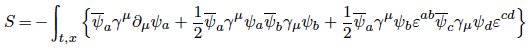 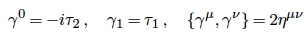 Infinitesimal Lorentz transformation
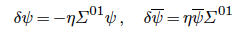 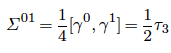 Is this all useful?
Quantum formalism offers new insights for the dynamics of probabilistic cellular automata
New forms of correlated computing
Clarification of origin of quantum concepts – demystification
Probabilistic realism is a philosophical concept
Restrictions on fundamental theory?
end
Probabilistic automata for fermionic quantum field theories
Fermions
quantum objects
wave function totally antisymmetric 
   ( Pauli principle )
anticommutator for annihilation and creation operators 
anticommuting Grassmann variables
functional integral or partition function for many body systems or quantum field theories is Grassmann functional integral
Fermions are Ising spins or bits
Fermionic occupation numbers n = 0 , 1

Classical bits

Ising spins  s = 2n -1

Bit configurations = many body states of fermions
Fermionic wave function
Occupation number basis for multi- fermion systems:

To each bit configuration one associates a component of the wave function
Occupation numbers for different space points and species
Probabilistic cellular automata for fermionic quantum field theories
Wave function in same Hilbert space
If step evolution operator for automaton is the same as for the fermionic quantum field theory:       Both are equivalent
Updating rule for Thirring automaton
one – dimensional chain, x : discrete lattice sites
at each x : red and green right movers and left movers ( 4 different species at each site )
at each time step:  configuration for right(left) movers moves one position to the right(left)
if two single particles meet:
    colors are exchanged
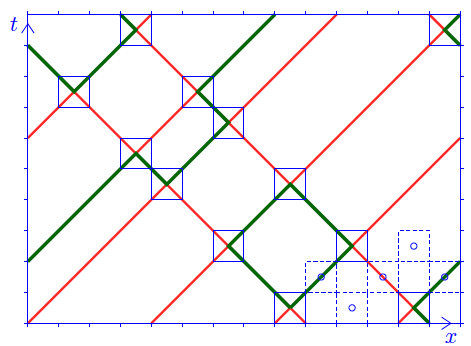 Particle wave duality
Particle aspect:
Bits: yes/no decisions
Possible measurement values 1 or 0
            Discrete spectrum of observables

Wave aspect : continuous wave function
more generally: continuity of probabilistic information
QFT- CA equivalence
A fermionic quantum field theory is equivalent to a probabilistic cellular automaton if the evolution operator for discrete time steps is a 
               unique jump matrix 

( in a real formulation of the evolution equation)
General bit fermion map
Isomorphism between generalized Ising model and Grassmann functional integral
Based on identical step evolution operator for both models, with associated map of observables
In our case: proof that discrete Thirring model with two colors has the same step evolution operator as the cellular automaton
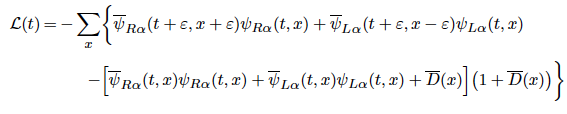 Discrete fermion model in 1+1 dimensions
Grassmann functional integral
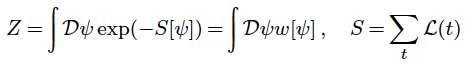 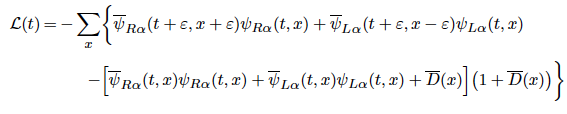 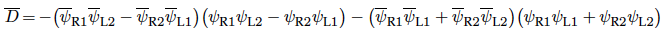 Naïve continuum limit
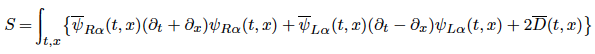 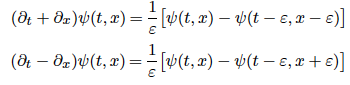 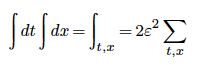 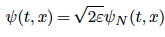 Lorentz symmetry
Dirac spinor
Action
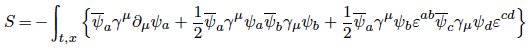 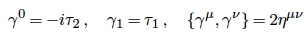 Infinitesimal Lorentz transformation
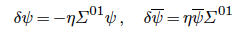 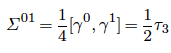 Can quantum physics be described by classical probabilities ?
“ No go “ theorems

          Bell , Clauser , Horne , Shimony , Holt

    implicit assumption : use of classical correlation function for all correlations between measurements



          Kochen , Specker

    assumption : unique map from quantum operators to classical observables
Conclusion
Particular quantum field theory for interacting fermions is equivalent to the classical statistical model of a particular probabilistic cellular automaton.
Large family of models – not all models!
Examples for quantum mechanics from classical statistics
Useful for simulating fermionic models and understanding of statistical properties of cellular automata?